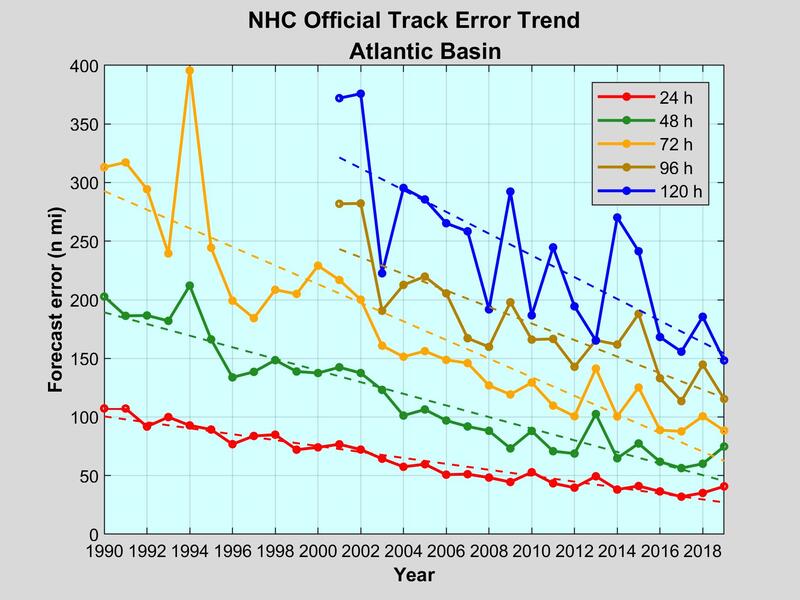 53%
75%
48%
73%
70%
https://www.nhc.noaa.gov/verification/verify5.shtml
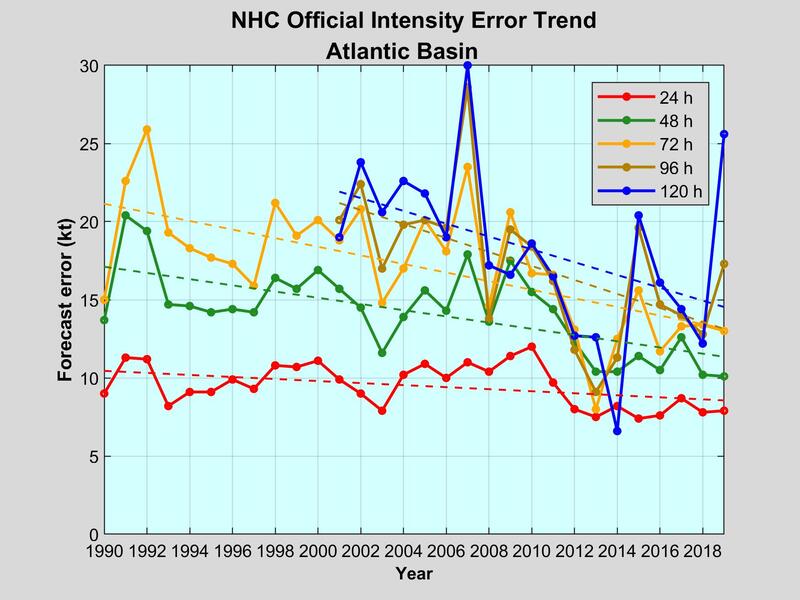 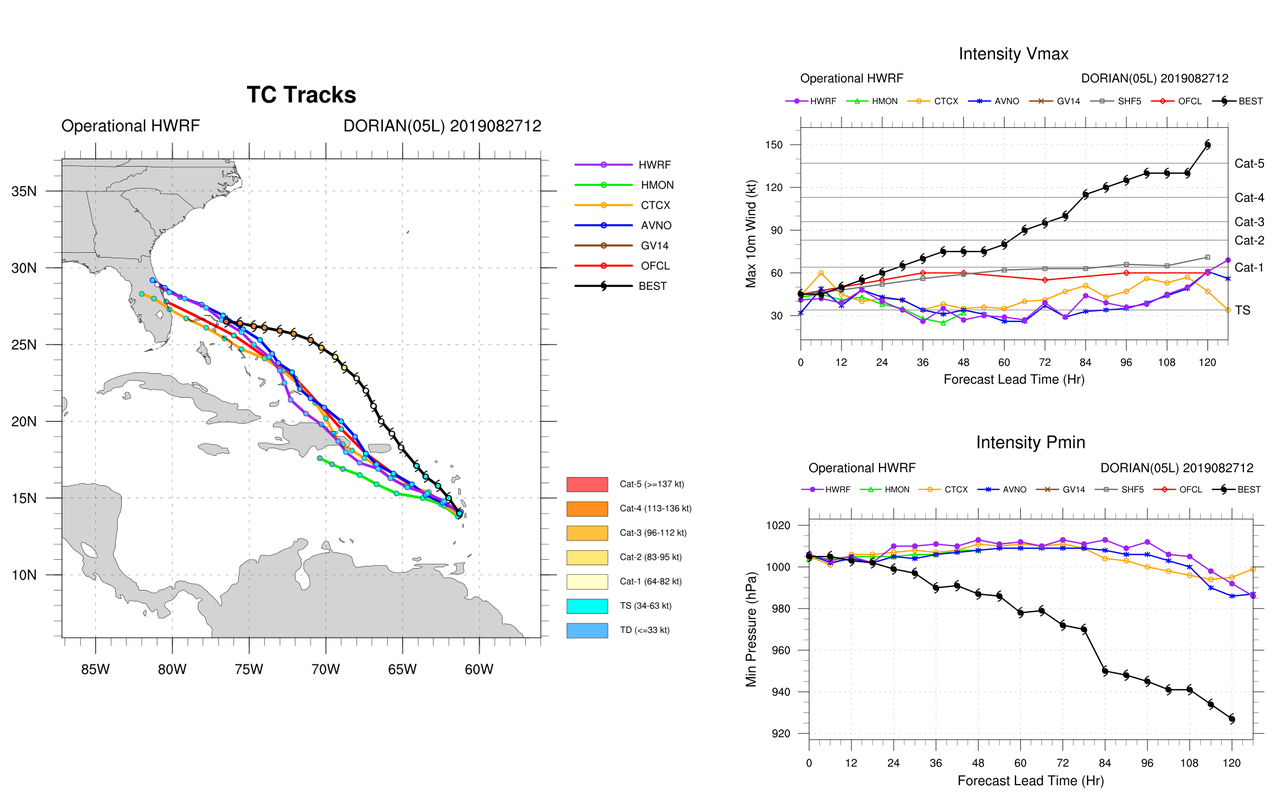 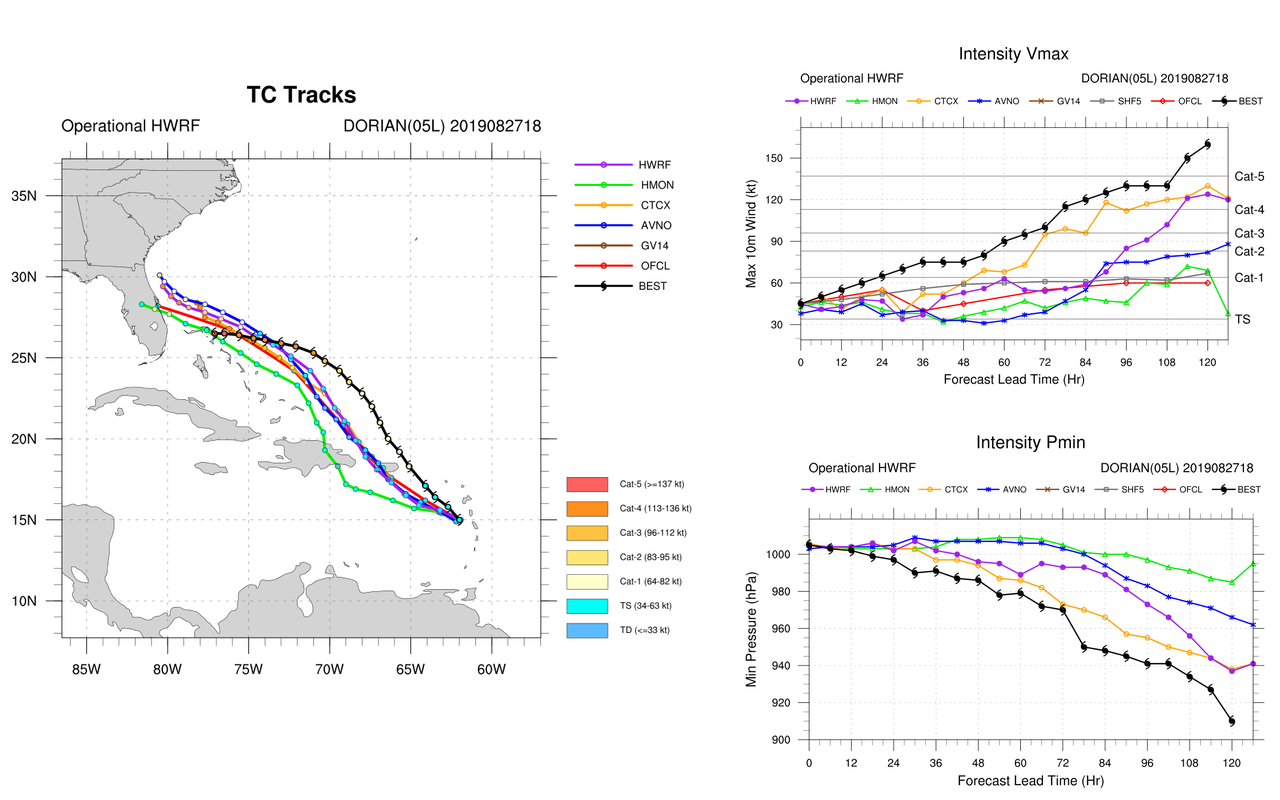 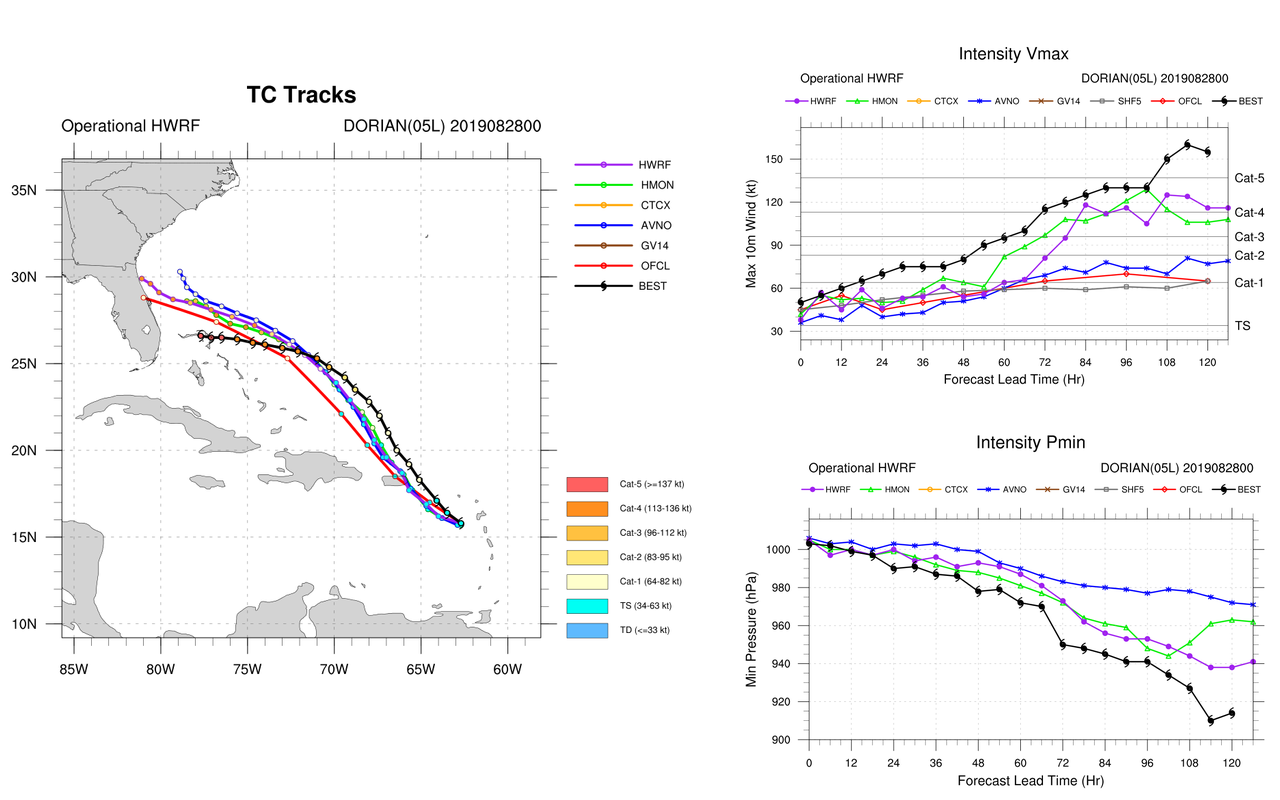 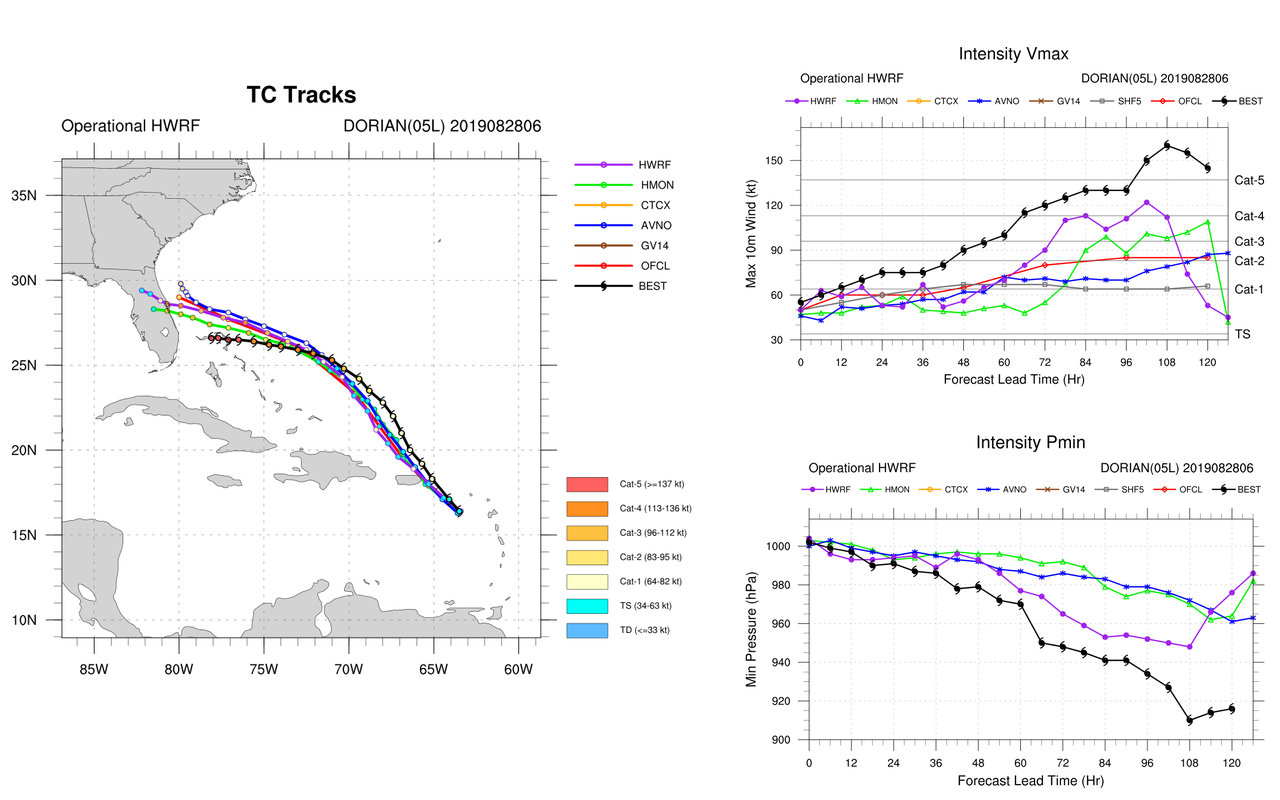 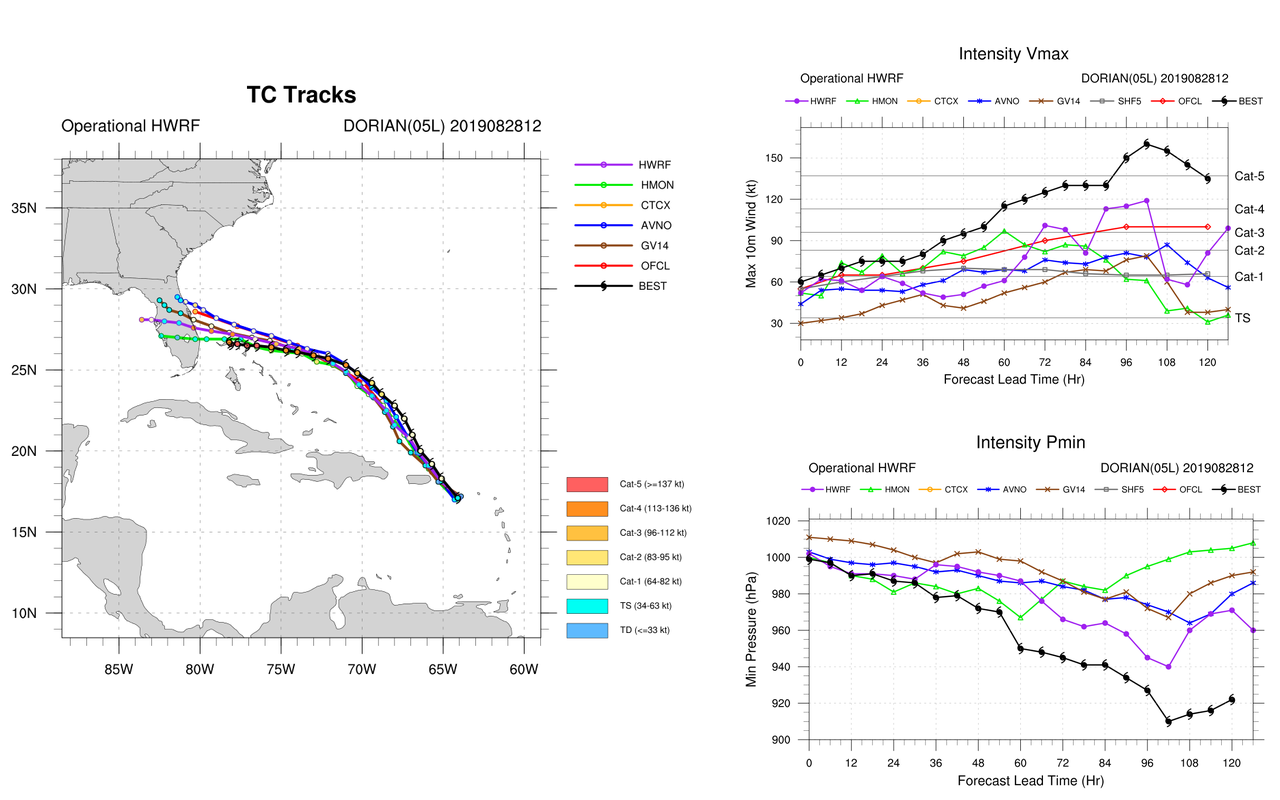 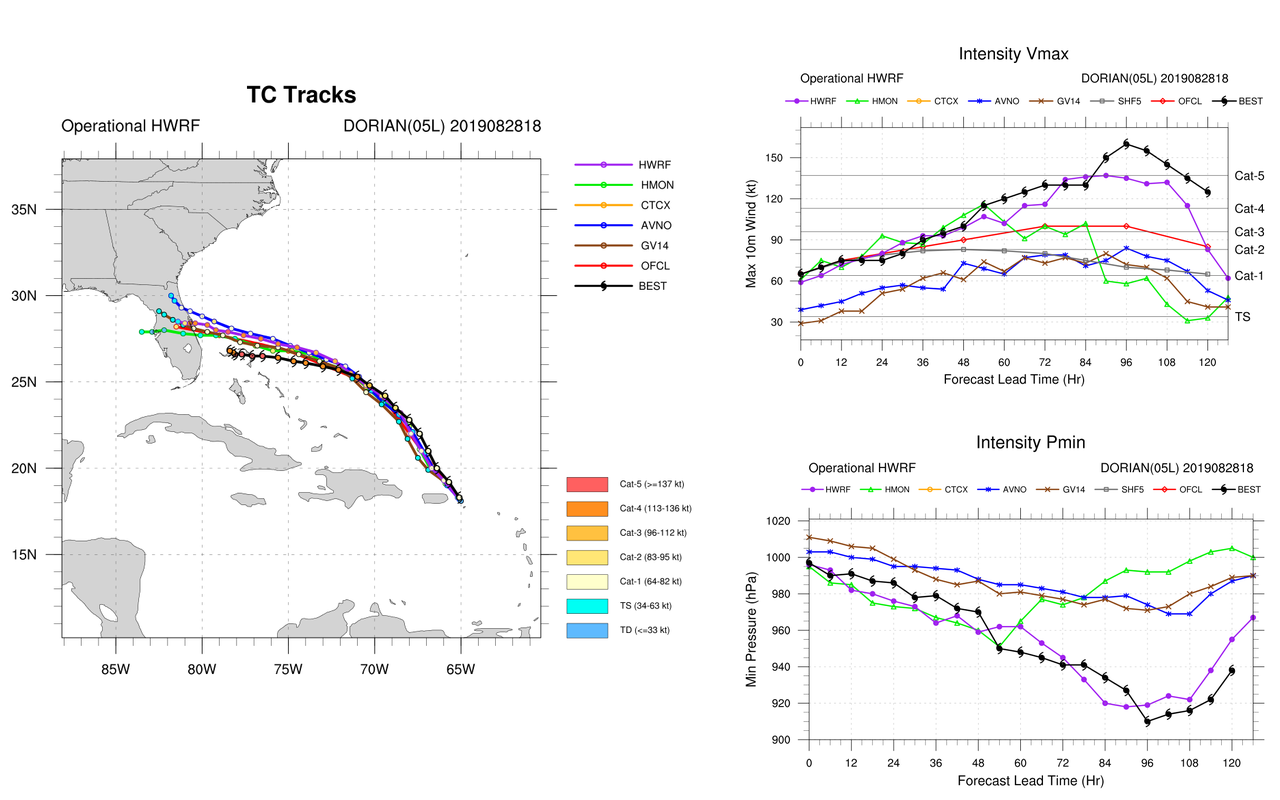